День второй
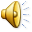 Станция  семьи
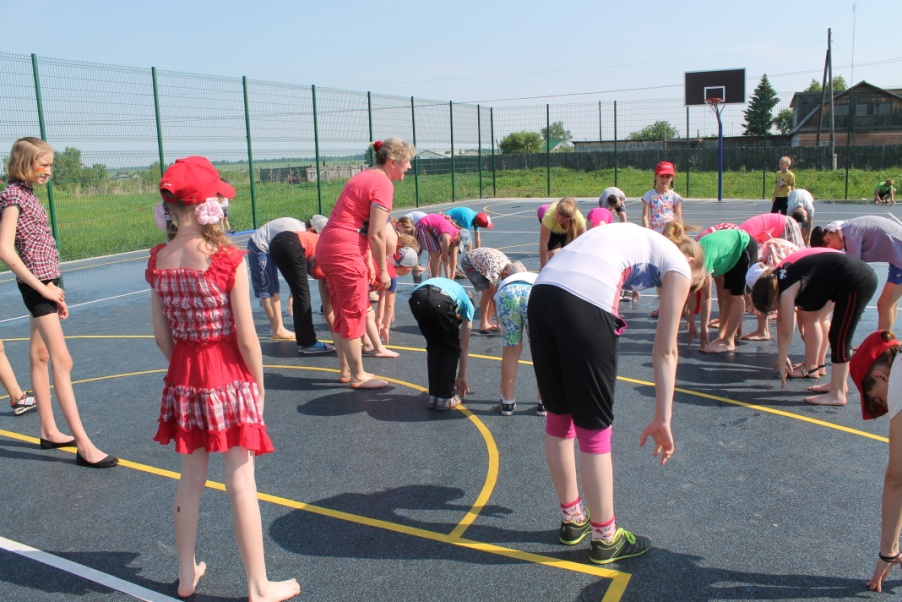 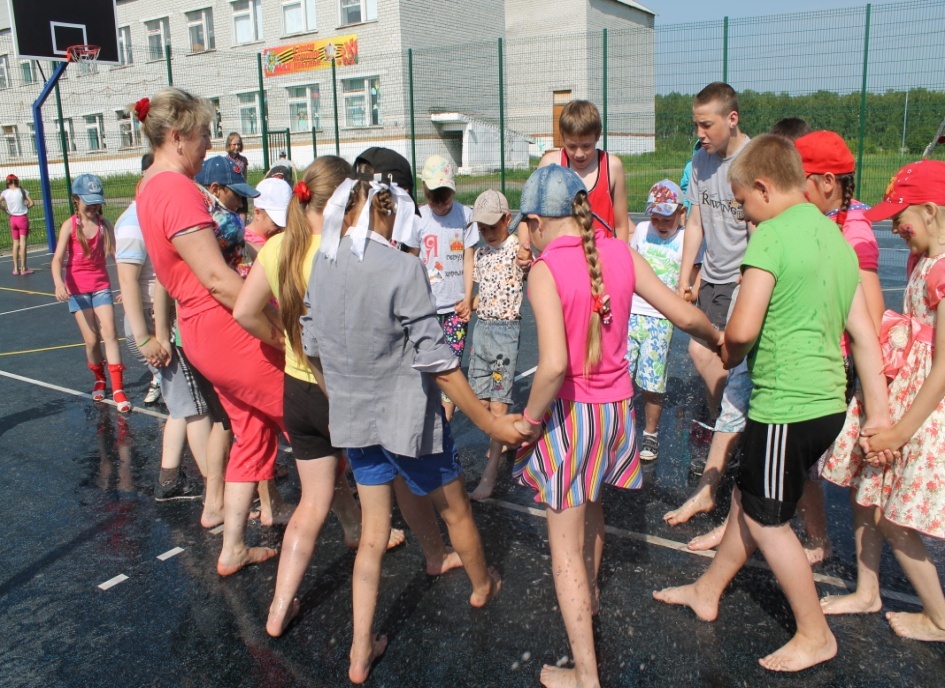 На зарядку     всей семьей
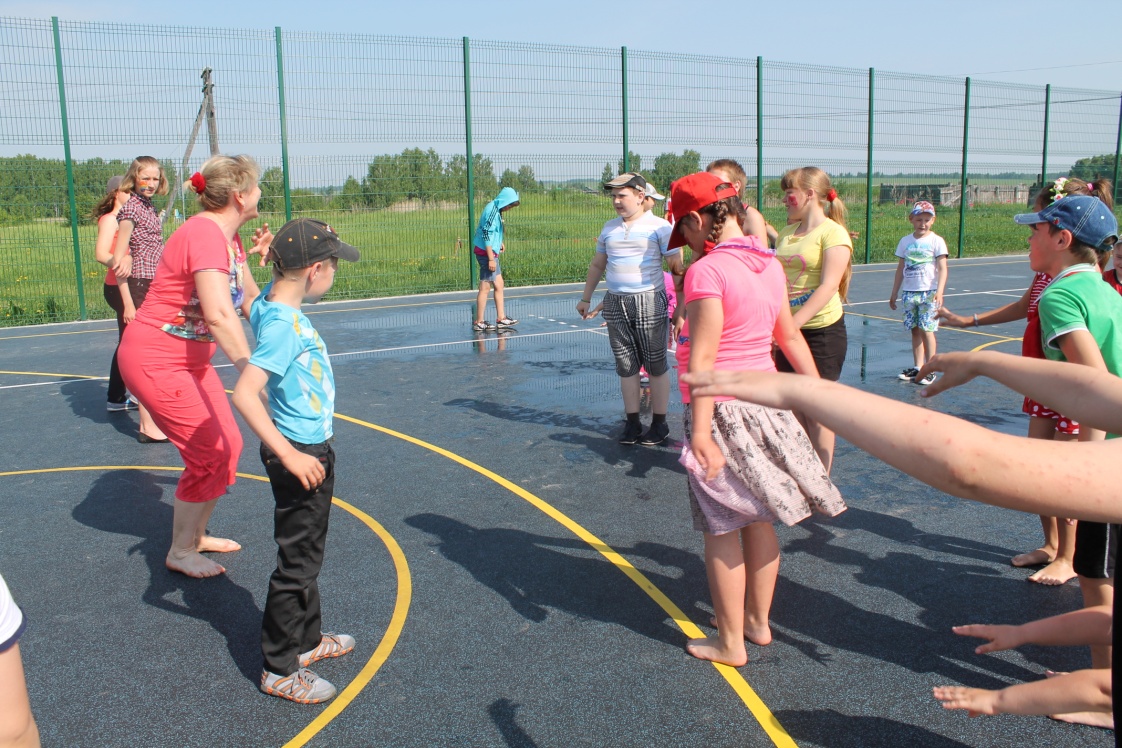 В этом разделе семейные снимки,
Где мы смеемся, все вместе, в обнимку.
у меня сестренки нет                                и братишки нет
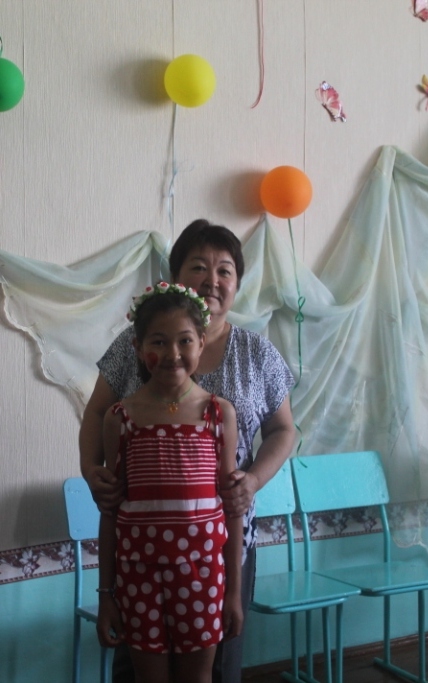 Мы родня
И мы родня
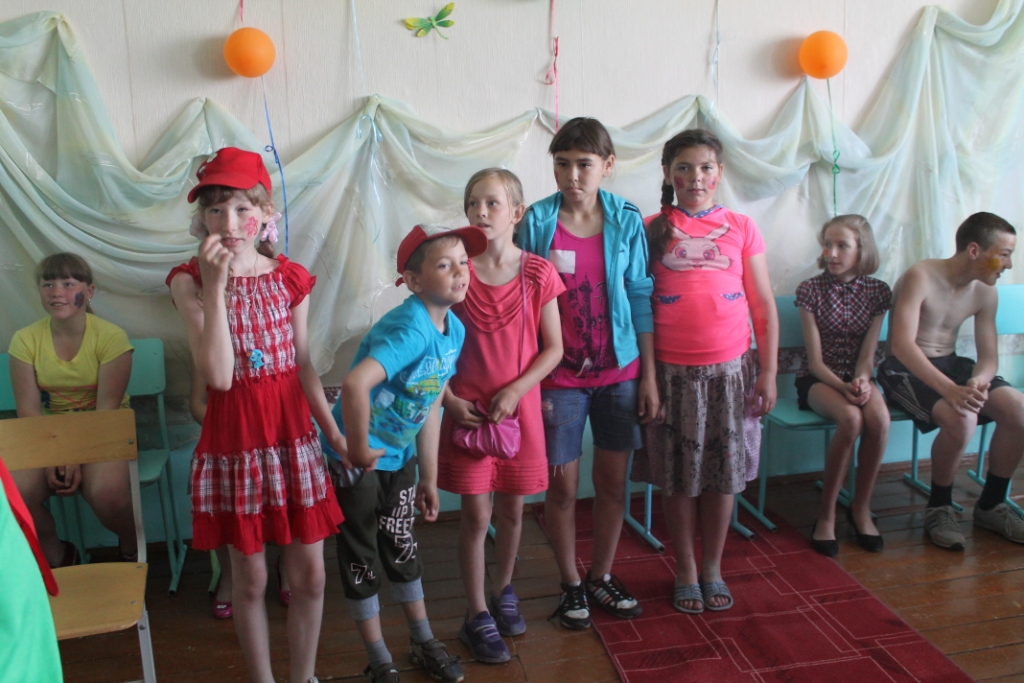 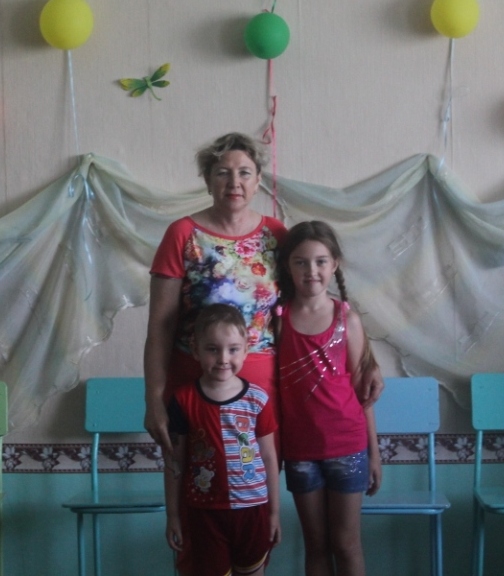 Ой и мы родня
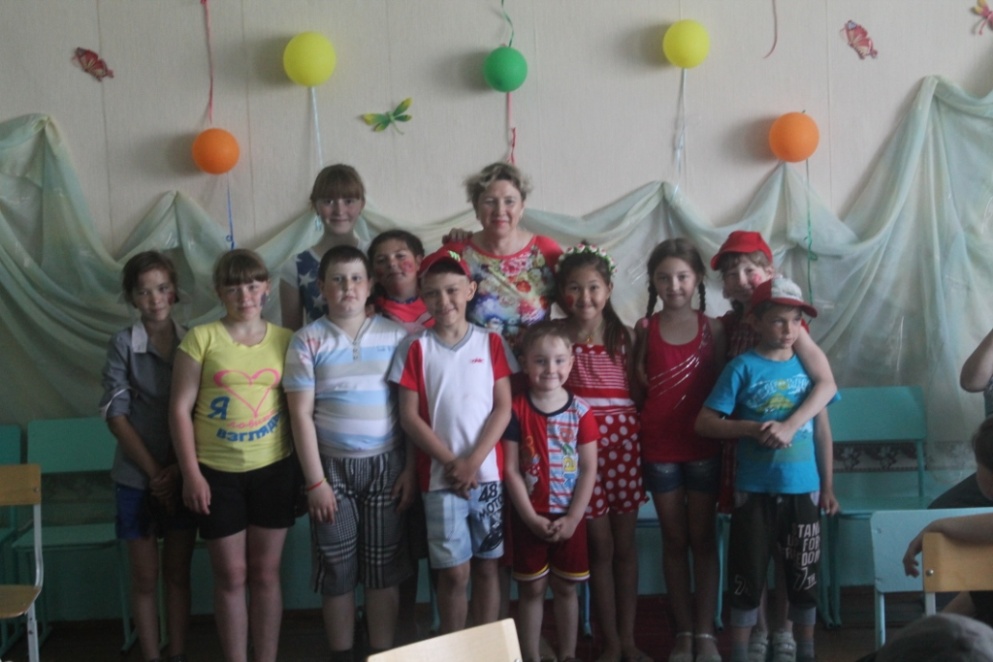 А мы тоже
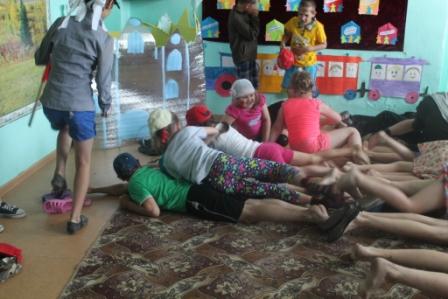 Дружно играемвсей семьёй
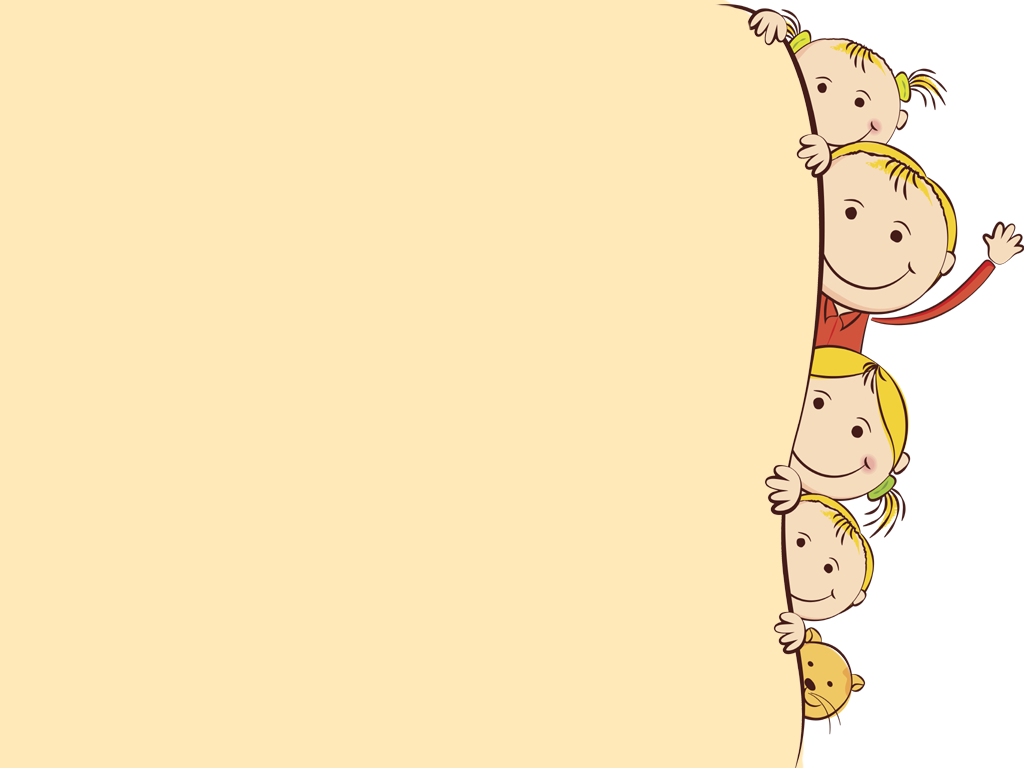 На фотографию смотрю
И с гордостью вам говорю:
«Знакомьтесь, вот моя семья.
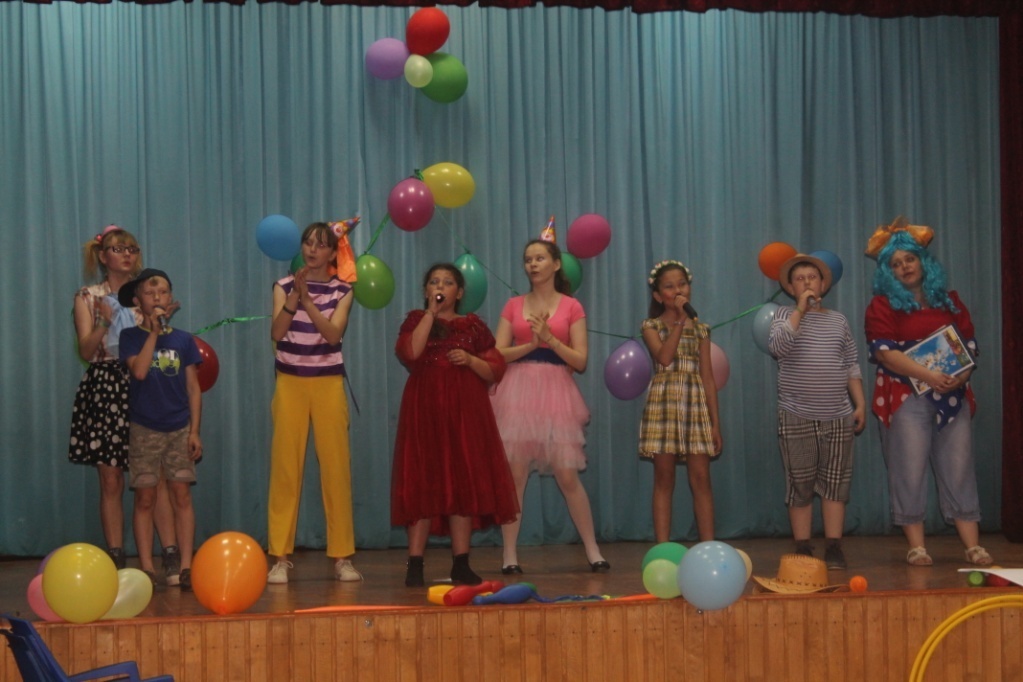 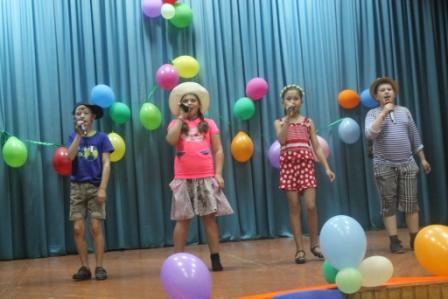 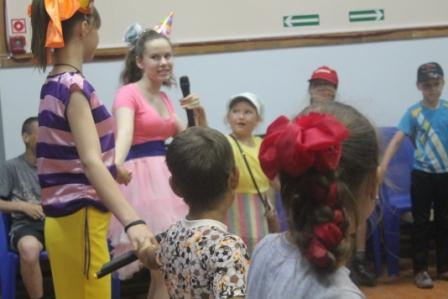 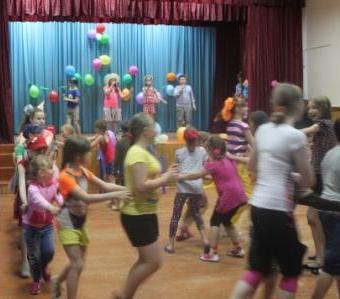 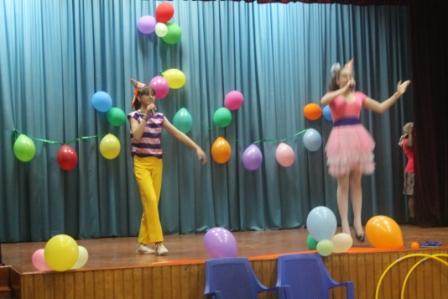 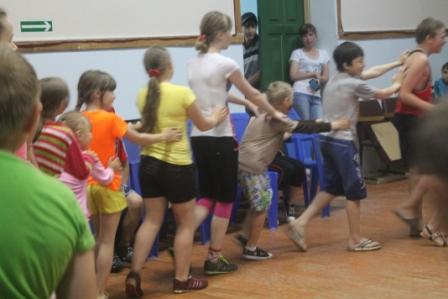 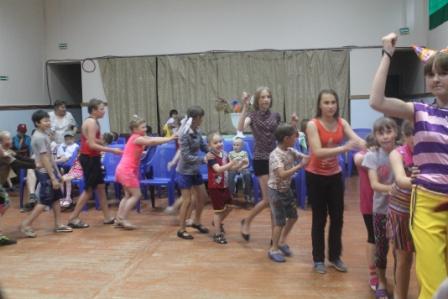 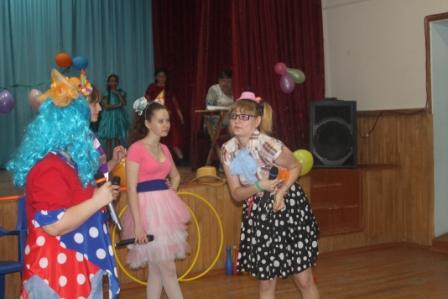 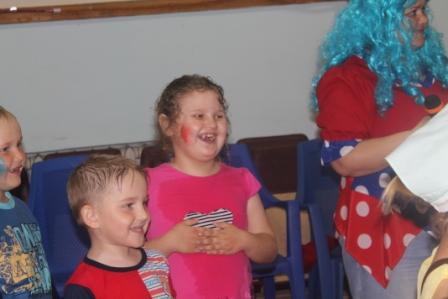 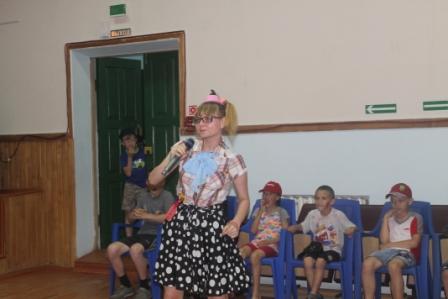 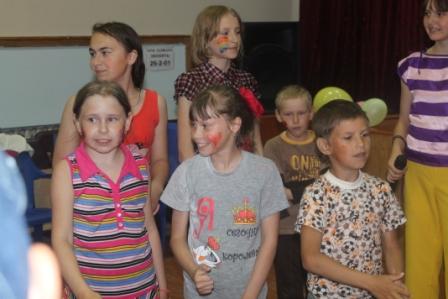 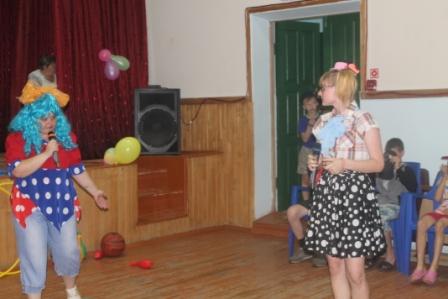 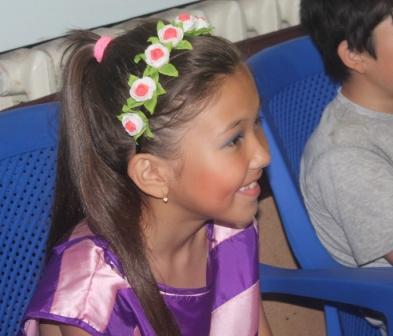 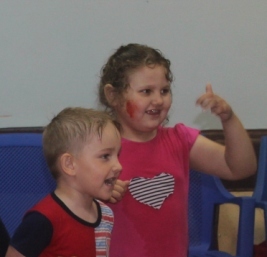 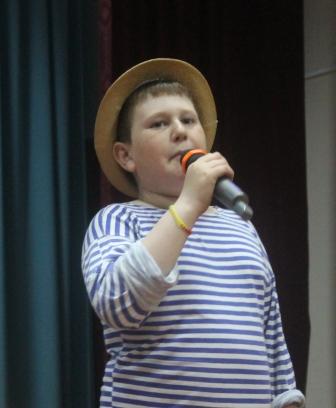 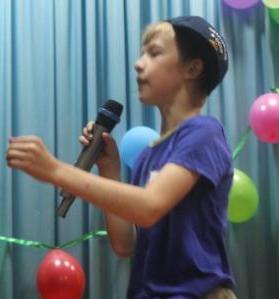 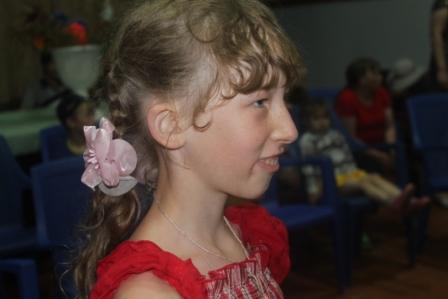 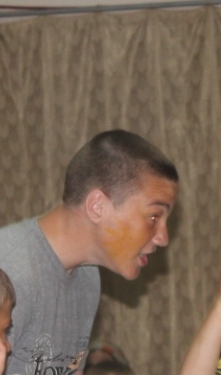 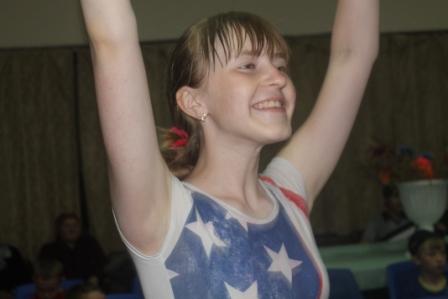 Используемые ресурсы: